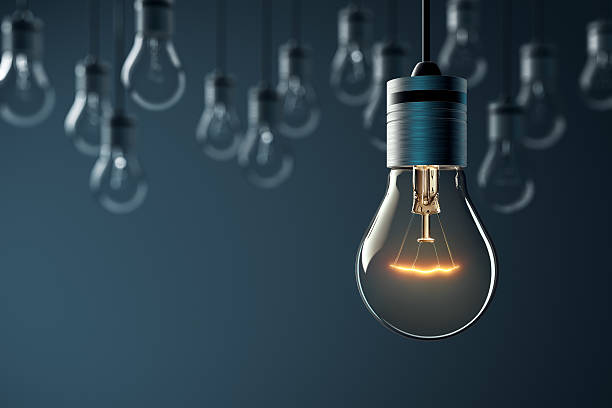 BERMUDA COLLEGE
Principles of Physics II
3.2 – Ohm’s Law
Current depends on Voltage
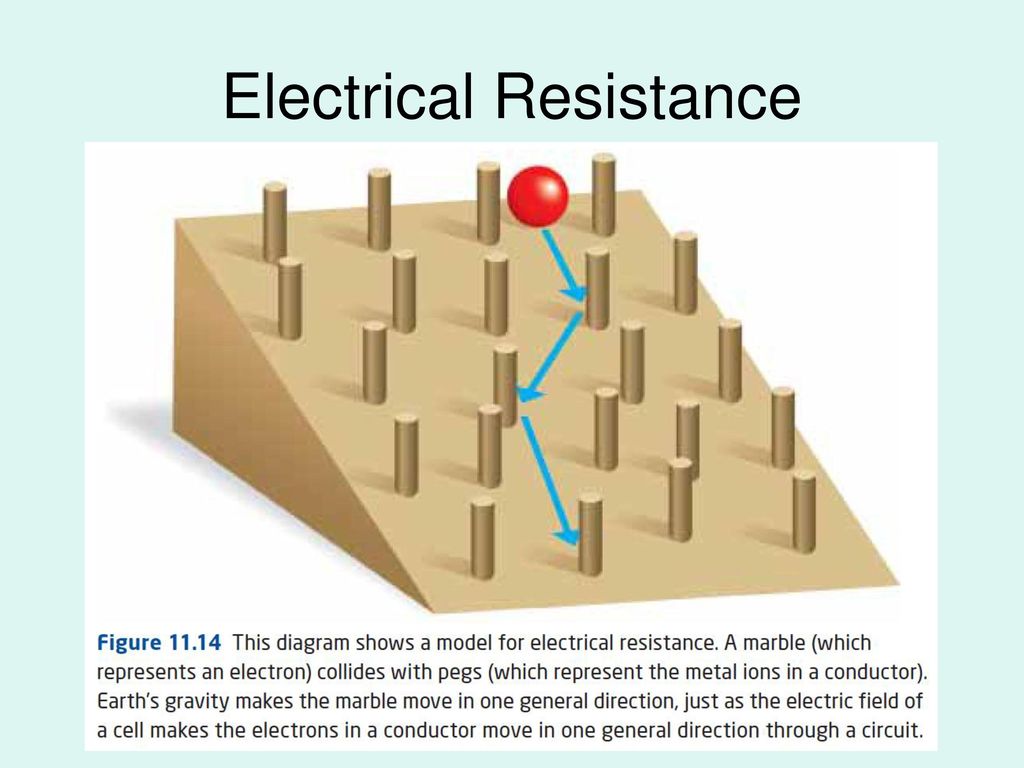 Ohm’s Law
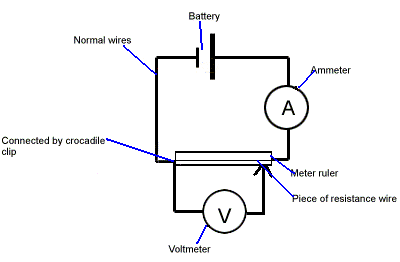 Mini-lab
Set up a circuit with a resistor, voltmeter and ammeter.  Vary the voltage and measure the current.
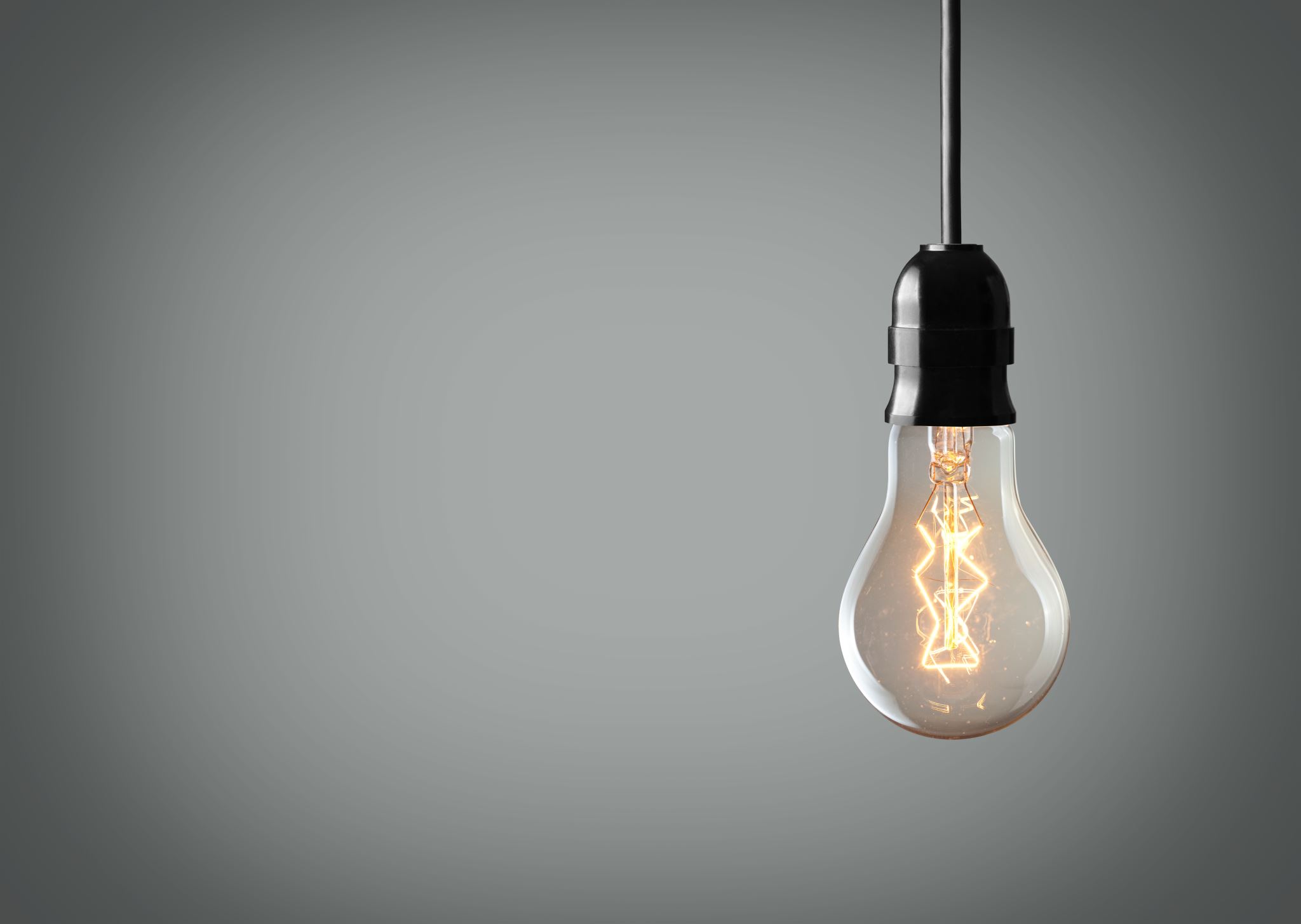 DEMO: Light Bulbs
The resistance of a component is not always constant.  An old-fashioned light bulb is a classic case.  In this demonstration we are going to measure how the current in a bulb varies as a function of the voltage.
Results
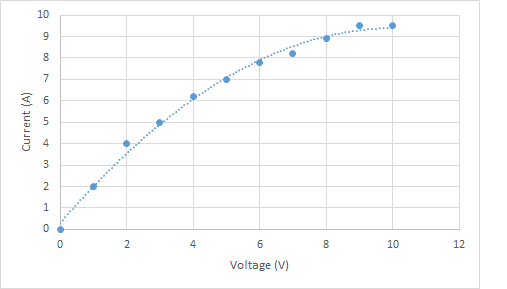 The resistance of the filament increases as the current increases.  This is because of the very high temperatures involved.  As the filament gets hotter and hotter, its resistance increases.
EXAMPLES